ПОЧЕМУ  НЕ  РАЗВИТЫ  МЕТАЛЛИЧЕСКИЕ ВКЛАДЫ? Ассоциация банков России. Пятая межбанковская юридическая конференция «Правовая неопределенность и юридические риски в банковскоЙ пракТике». Москва, 29 ноября 2018 года
Кирилл Молодыко, ведущий научный сотрудник Института права и развития ВШЭ-СКОЛКОВО НИУ «Высшая школа экономики», кандидат юридических наук   kmolodyko@hse.ru
МИРОВЫЕ ЦенЫ на ЗОЛОТО, долларов США за 1 тройскую унцию (31.1 гр.) ноябрь 2009-ноябрь 2019
МИРОВЫЕ ЦЕНЫ  на серебро, долларов США за 1 тройскую унцию (31.1 гр.) ноябрь 2009-ноябрь 2019
МИРОВЫЕ ЦЕНЫ  на ПЛАТИНУ, долларов США за 1 тройскую унцию (31.1 гр.) ноябрь 2009-ноябрь 2019
МИРОВЫЕ ЦЕНЫ  на ПАЛЛАДИЙ, долларов США за 1 тройскую унцию (31.1 гр.) ноябрь 2009-ноябрь 2019
ГОСУДАРСТВО ЖЕЛАЕТ, ЧТОБЫ  ФИЗИЧЕСКОЕ ЗОЛОТО  КОПИЛО ОНО, А НЕ ЧАСТНЫЕ СУБЪЕКТЫ. ДИНАМИКА ИЗМЕНЕНИЯ РЕЗЕРВОВ  РОССИИ В  ЧАСТИ ЗОЛОТА, январь 2016- ноябрь 2018, тонны
золотые резервы центральных банков в тоннах, МИРОВЫЕ ЛИДЕРЫ, сентябрь 2018 г.
UNITED STATES   8133.46 
GERMANY         3369.80 
ITALY                  2451.80 
FRANCE             2436.00
RUSSIA               1998.50  
CHINA               1842.60 
SWITZERLAND   1040.00 
JAPAN                 765.20 
NETHERLANDS     612.50 
INDIA                    573.10 

Источник : 
https://tradingeconomics.com/russia/gold-reserves
ЛИНЕЙКА ПРОДУКТОВ В БАНКОВСКИХ МЕТАЛЛАХ
Эксперты, опрошенные РБК, отмечают, что депозиты в драгоценных металлах, по сути, являются альтернативой традиционным способам инвестирования в золото или серебро — счетам ответственного хранения, обезличенным металлическим счетам (ОМС) и инвестиционным монетам. Счет ответственного хранения подразумевает, что клиент приносит в банк слитки драгоценных металлов, арендует для них ячейку и оставляет металл на хранение банку. Никаких процентов по этому счету не начисляется, банк просто хранит слитки.При оформлении ОМС клиент покупает у банка драгоценный металл, но по факту этот актив нигде не хранится и существует только на бумаге. То есть такой счет не привязан к конкретным физическим слиткам. Выплата процентов по ним возможна, только если это предусматривает договор клиента с банком. Инвестиционные монеты выпускаются центробанками разных стран и являются средствами сбережения или накопления. Цены на такие монеты привязаны к биржевой стоимости золота, которая определяется на Лондонской бирже металлов. Приобрести эти монеты можно либо в банках, либо у дилеров.Источник Л.Петухова Золотой вклад: зачем нужны
 банковские
 депозиты в драгоценных металлах РБК 18.07.2017 г.https://www.rbc.ru/money/18/07/2017/596dfc269a794762839fe2a3
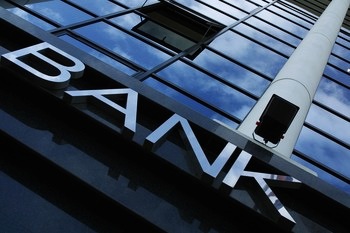 ОБОРОТ СЛИТКОВ
Существует  НДС при:  снятии слитка с металлического счета (кроме внесенного ранее на счет), покупке слитка с его физической поставкой.  

Но нет НДС при продаже слитка банку. Это делает бессмысленным приобретение физических банковских слитков в России для последующего внесения на металлический счет или  депозит. 
Аналогично экономически нет смысла покупать  в российских банках безналичное золото на свой счет или депозит, если инвестор видит себя в будущем владельцем физического слитка.   
Российские инвесторы приобретают слитки  в странах, где нет НДС как при покупке, так и при продаже слитка, в частности на Ближнем Востоке.  


Банковский оборот металлов, по сути, вытолкнут в нишу чисто спекулятивных обезличенных металлических счетов (ОМС). По сути, клиент может разве что спекулировать чисто виртуальными «металлами».
НЕЯСНО, КАК РАССЧИТЫВАТЬ НДФЛ С ИНВЕСТИЦИОННОГО ДОХОДА, СВЯЗАННОГО С ОБОРОТОМ БЕЗНАЛИЧНЫХ МЕТАЛЛОВ
Представим, что клиент купил безналичное золото  :
В феврале 2014 года -  10 унций за 13310 долларов США, формально за   462655 рублей;   
в июле 2016 года -  10 унций за 13410 долларов США, формально за  844025 рублей
В ноябре 2018 году он продает с этого металлического   счета  10 унций за 12230 долларов США, формально за  813295 рублей. 

Какие именно унции он продал: купленные в 2014 или в 2016 году?  Есть ли обязательство по  НДФЛ? Является ли банк налоговым агентом? (При этом цена 1 унции в ноябре 2018 года в рублях намного выше, чем в феврале 2014 года, но в долларах США- наоборот, ниже).
НДФЛ
Доход в виде процентов по договору обезличенного металлического счета в драгоценном металле (ОМС)
Вклад в драгоценные металлы не является денежным вкладом, поэтому доходы в виде процентов по таким вкладам (если договором предусмотрено начисление процентов) облагаются НДФЛ в полном объеме по ставке 13% (для резидентов) или 30% (для нерезидентов) (ст.224 НК РФ).

При продаже драгоценных металлов, находящихся на ОМС, их владелец должен  самостоятельно исчислить и уплатить НДФЛ, а также подать в налоговую инспекцию по месту своего учета налоговую декларацию по форме 3-НДФЛ. Исключение составляет доход от продажи драгметаллов, находящихся в вашей собственности три года и более, — в данном случае налог  платить не нужно. Но даже если менее 3 лет, есть право   воспользоваться имущественным налоговым вычетом ( ст. ст. 217, 220,228, 229 НК РФ).   НК РФ).
https://zakonius.ru/nalogi/kogda-bank-uderzhivaet-ndfl-s-vyplat-klientu
ВЗЫСКАНИЕ НАЛОГОВ -  НА ОБЩИХ ОСНОВАНИЯХ
Для целей администрирования налогов счета, открытые в банках на основании договора банковского счета в драгоценных металлах, приравнены к расчетным текущим и иным счетам, открытым на основании договора банковского счета. В частности, предусмотрена возможность взыскивать налоги со счетов и вкладов в драгметаллах (Федеральный закон от 27 ноября 2017 г. № 343-ФЗ « О внесении изменений и дополнений в части первую и вторую Налогового кодекса Российской Федерации».
Взыскание налога с "металлических" счетов организации или ИП производится исходя из эквивалентной сумме платежа в рублях стоимости драгоценных металлов, которая определяется исходя из учетной цены на драгметаллы, установленной ЦБ РФ на дату их продажи. При взыскании налога со счетов в драгметаллах налоговый орган наряду с поручением на перечисление налога направляет банку поручение на продажу не позднее следующего дня драгоценных металлов налогоплательщика (налогового агента) в размере, необходимом для исполнения поручения на перечисление налога. Расходы, связанные с такой продажей, осуществляются за счет налогоплательщика (налогового агента).
С "металлических" счетов физлиц, не являющихся ИП, задолженности по налогам будут взыскивать так же, как с их прочих счетов – исключительно в судебном порядке.
Источник ГАРАНТ.РУ http://www.garant.ru/news/1151420/#ixzz5YAIV3Xen  
30.11.2017 года 
Также см. поправки в статьи 80-81 Федерального закона   от 2 октября 2007 года N 229-ФЗ "Об исполнительном производстве"
АРЕСТ НА МЕТАЛЛЫ
Новая редакция ч. 2 ст. 27 Федерального закона  "О банках и банковской деятельности». При наложении ареста на денежные средства (драгоценные металлы), находящиеся на счетах и во вкладах, или на остаток электронных денежных средств кредитная организация незамедлительно по получении решения о наложении ареста прекращает расходные операции по данному счету (вкладу) в пределах денежных средств (драгоценных металлов), на которые наложен арест, а также перевод электронных денежных средств в пределах величины остатка электронных денежных средств, на которые наложен арест.
ВЗЫСКАНИЕ МЕТАЛЛОВ
ч. 3 ст. 69 Федерального закона  от 2 октября 2007 года N 229-ФЗ "Об исполнительном производстве». 
 Взыскание на имущество должника по исполнительным документам обращается в первую очередь на его денежные средства в рублях и иностранной валюте и иные ценности, в том числе находящиеся на счетах, во вкладах или на хранении в банках и иных кредитных организациях, за исключением денежных средств и драгоценных металлов должника, находящихся на залоговом, номинальном, торговом и (или) клиринговом счетах. Взыскание на денежные средства должника в иностранной валюте обращается при отсутствии или недостаточности у него денежных средств в рублях. Взыскание на драгоценные металлы, находящиеся на счетах и во вкладах должника, обращается при отсутствии или недостаточности у него денежных средств в рублях или иностранной валюте в соответствии с частью 3 статьи 71 настоящего Федерального закона. (Аналогично изменен п. 1 ч. 4 ст. 77 этого же закона)
СРЕДСТВА НА МЕТАЛЛИЧЕСКИх СЧЕТАХ (ДЕПОЗИТАХ)  НЕ ГАРАНТИРУЮТСЯ АСВ
Хотя Минфин РФ еще в 2012 году вносил законопроект о том, чтобы указанные суммы гарантировались АСВ. И даже  само АСВ не было против  Источник http://www.banki.ru/news/lenta/?id=4047234

Но ничего не изменилось
ИЗМЕНИЛА ЛИ ЧТО-ТО РЕФОРМА О ФИНАНСОВЫХ СДЕЛКАХ В ПРАВОВОМ РЕЖИМЕ ОБОРОТА МЕТАЛЛОВ НА СЧЕТАХ (ДЕПОЗИТАХ)
Принципиально нет. Просто была введена в ГК РФ существующая практика.   Поэтому реформа финсделок не могла повлиять и не повлияла на привлекательность такого способа инвестирования ни в лучшую, ни в худшую сторону. Так, на сайте Сбербанка выставлен предлагаемый для подписания клиентурой типовой договор обезличенного металлического счета в редакции еще сентября 2015 года – оказалось, что его даже не нужно корректировать.  
Правда, в 2018 году Сбербанком внесены некоторые изменения в Условия размещения металлов  

https://www.sberbank.ru/ru/person/investments/omsc
Реформа финсделок
Статья 844.1. Особенности договора банковского вклада в драгоценных металлах


1. По договору банковского вклада, предметом которого является драгоценный металл определенного наименования (вклад в драгоценных металлах), банк обязуется возвратить вкладчику имеющийся во вкладе драгоценный металл того же наименования и той же массы либо выдать денежные средства в сумме, эквивалентной стоимости этого металла, а также выплатить предусмотренные договором проценты.
2. Договор банковского вклада в драгоценных металлах должен содержать обязательное указание на наименование драгоценного металла, размер процентов по вкладу и форму их получения вкладчиком, а также порядок расчета суммы денежных средств, подлежащих выдаче, если возможность такой выдачи предусмотрена договором.
3. Если иное не установлено законом или не вытекает из существа обязательства, к отношениям по договору банковского вклада в драгоценных металлах применяются правила о вкладах, предусмотренные настоящим Кодексом, в том числе правила абзаца седьмого пункта 1 статьи 64 настоящего Кодекса.
4. К отношениям по договору банковского вклада в драгоценных металлах правила пункта 1 статьи 840 настоящего Кодекса об обеспечении возврата вкладов граждан путем осуществляемого в соответствии с законом страхования вкладов физических лиц не применяются, о чем гражданин должен быть уведомлен в письменной форме до заключения договора банковского вклада в драгоценных металлах, а банк должен получить от гражданина подтверждение того, что такое уведомление было совершено.
Реформа финсделок
Статья 859.1. Особенности договора банковского счета в драгоценных металлах


1. По договору банковского счета в драгоценных металлах банк обязуется принимать и зачислять поступающий на счет, открытый клиенту (владельцу счета), драгоценный металл, а также выполнять распоряжения клиента о его перечислении на счет, о выдаче со счета драгоценного металла того же наименования и той же массы либо о выдаче на условиях и в порядке, которые предусмотрены договором, денежных средств в сумме, эквивалентной стоимости этого металла.
Порядок осуществления операций по банковскому счету в драгоценных металлах регулируется законом, а также установленными в соответствии с ним банковскими правилами.
2. Договор банковского счета в драгоценных металлах должен содержать обязательное указание на наименование драгоценного металла, а также порядок расчета суммы денежных средств, подлежащих выдаче со счета, если возможность их выдачи предусмотрена договором.
3. Если иное не установлено законом, установленными в соответствии с ним банковскими правилами или не вытекает из существа счета, к отношениям по договору банковского счета в драгоценных металлах, а также к отношениям, возникающим при проведении операций по счету, применяются правила о счетах, предусмотренные настоящим Кодексом, в том числе правила абзаца седьмого пункта 1 статьи 64 настоящего Кодекса.
К отношениям по договору банковского счета в драгоценных металлах правила пункта 1 статьи 840 настоящего Кодекса об обеспечении возврата вкладов граждан путем осуществляемого в соответствии с законом страхования вкладов физических лиц не применяются, о чем клиент-гражданин должен быть уведомлен в письменной форме до заключения договора банковского счета в драгоценных металлах, а банк должен получить от гражданина подтверждение того, что такое уведомление было совершено.
4. Совместный счет, номинальный счет, публичный депозитный счет и иные виды банковских счетов, предусмотренных законом, могут быть счетами в драгоценных металлах.";
НА ЧЕМ ОБЪЕКТИВНО МОЖЕТ БЫТЬ ОСНОВАНО НЕДОВОЛЬСТВО КЛИЕНТОВ?
Котировки покупки и продажи металла определяет банк в одностороннем порядке 

Банк может установить тарифы (комиссии) и прописывает в  договоре  право их изменять и в будущем
Пример - Сбербанк. Банк вправе: 

3.2.1.2. изменять действующие Тарифы, взимаемые за совершение операций по ОМС, и/или устанавливать новые Тарифы; 
3.2.1.3. изменять действующие Условия и/или устанавливать новые Условия; 

Пример Сбербанка приведен здесь чисто как условный. Это не означает, что политика других российских банков иная! По сути, клиент никак не может повлиять на то, по какой цене и с какой комиссией банк в будущем купит у него металл.
КАК ПОВЫСИТЬ ПРИВЛЕКАТЕЛЬНОСТЬ МЕТАЛЛИЧЕСКИХ СЧЕТОВ и ВКЛАДОВ  (ДЕПОЗИТОВ) ?
НА УРОВНЕ  БАНКА:
1. ЧЕТКИЕ ПРАВИЛА ОПРЕДЕЛЕНИЯ КОТИРОВОК ПОКУПКИ И ПРОДАЖИ 
2. ЧЕТКИЕ И НЕИЗМЕННЫЕ НА БУДУЩЕЕ СТАВКИ  КОМИССИЙ
3. ЧЕСТНЫЕ ПРАВИЛА ЭКСПЕРТИЗЫ СЛИТКОВ 
НА УРОВНЕ ГОСУДАРСТВА:
1. СПРАВЕДЛИВЫЕ ПРАВИЛА НДС (в отношении оборота физического золота по счетам и вкладам) 
2. ГАРАНТИИ АСВ 
3. ПОНЯТНЫЕ ПРАВИЛА НАЛОГООБЛОЖЕНИЯ ДОХОДОВ НДФЛ
СПАСИБО ЗА ВНИМАНИЕ